Topics of Coexistence(for mid session plenary)
15 January 2019
Authors:
Slide 1
Andrew Myles, Cisco
Assistance is required to complete the 5 GHz rules & progress the 6 GHz rules in ETSI BRAN
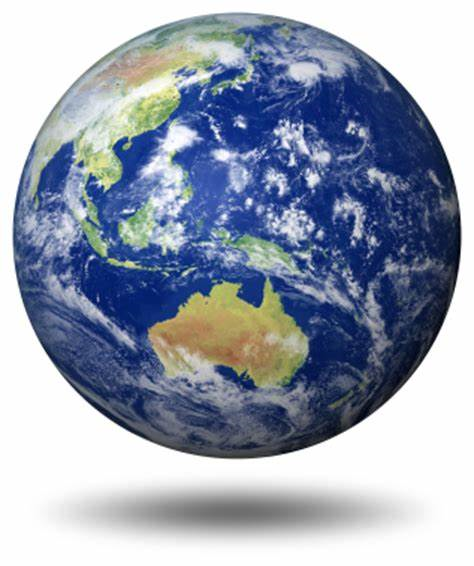 In the beginning from 1999 …
... all was good for Wi-Fi, and Wi-Fi was good for all!
ETSI BRAN has global impact
Starting in about 2014 …
… Wi-Fi’s success was put at risk by the need to share with other systems
Calls to action
Now we are in 2020 …
… it appears a reasonable compromise is in place for sharing in 5 GHz band
#1: Assist testing of the new proposed PD test signal with legacy devices in 5 GHz
Going forward …
…  the same debates about ED-only vs PD/ED are arising in context of 6 GHz
#2: Help establish an IEEE 802.11 WG position for 6 GHz to liaise to ETSI BRAN
Slide 2
Andrew Myles, Cisco
In the beginning from 1999 … all was good for Wi-Fi, and Wi-Fi was good for all!
Starting in about 1999 …
Wi-Fi became the main user of unlicensed spectrum (2.4/5 GHz) …
… and over time became the basis of a communications revolution with a phenomenal global socio-economic impact
A WFA commissioned report in 2018 asserted an annual global economic value of Wi-Fi of $1.96T pa … growing to $3.47T pa by 2023
Part of Wi-Fi’s success was based on Wi-Fi systems sharing the spectrum reasonably well with other Wi-Fi systems … thus enabling the use of Wi-Fi by anyone/anyplace/anytime
Based on the efforts of the IEEE 802.11 WG in defining DCF/EDCA …
… and the efforts of the WFA in certifying Wi-Fi implementations 
It also helped that Wi-Fi systems shared well with non-Wi-Fi systems
Although that was mainly a result of systems like Bluetooth & Zigbee doing a good job avoiding Wi-Fi
Slide 3
Andrew Myles, Cisco
Starting in about 2014 … Wi-Fi’s success was put at risk by the need to share with other systems
Starting in about 2014 …
The cellular industry noticed the success of Wi-Fi, using lots of free, unlicensed spectrum, and decided to leverage the free spectrum too
The first attempt, LTE-U, was controversial because it “decided” what was “fair” rather than relying on a distributed technique like EDCA
Eventually, it was accepted by most stakeholders that an EDCA-like LBT mechanism was the best way of sharing between systems
This conclusion was at least partially forced on 3GPP’s LAA & then NR-U based on debates in ETSI BRAN about the adaptivity clause in EN 301 893 (5 GHz)
However, the “L” part of LBT remained controversial with:
3GPP advocating for an ED-only listen mechanism (as used by LAA/NR-U)
802.11 WG advocating for an PD/ED listen mechanism (as used by Wi-Fi)
Indeed, a LS from 3GPP asking 802.11 WG to adopt an EDT of -72 dBm led to the formation of the PDED ad hoc and then the Coexistence SC
Slide 4
Andrew Myles, Cisco
Now we are in 2020 … it appears a reasonable compromise is in place for sharing in 5 GHz band
Today, in 2020 …
A compromise has been established for Wi-Fi & LAA/NR-U sharing in the 5 GHz band based on an EDCA–like sharing mechanism, using either a:
PD/ED mechanism, with traditional Wi-Fi -82/-62 dBm thresholds
ED-only mechanism, with a -72 dBm threshold
This compromise has been documented in the latest draft of ETSI BRAN’s Harmonised Standard for 5 GHz (EN 301 893)
It was agreed partially because of the reality of legacy Wi-Fi in 5 GHz
It is believed/hoped this compromise will result in reasonably fair sharing
The answer will need to wait for more LAA/NR-U deployments to appear
EN 301 893 is now heading towards approval, but its development has not been all plain sailing, with complications arising out of discoveries:
Most Wi-Fi implementations send Beacons at PIFS, contrary to 802.11
Many Wi-Fi implementations require more than the 20 µs 802.11a preamble for PD to operate as expected (see call to action on the next slide)
Slide 5
Andrew Myles, Cisco
Call to action #1: please assist testing of the new proposed PD test signal with legacy devices in 5 GHz!
Most Wi-Fi stakeholders believed that the reception of a correct 20 µs 802.11a preamble @ > -82 dBm was sufficient to cause PD to operate
This is what the Wi-Fi community told regulators, ETSI BRAN & 3GPP!
It turns out after testing that many/most Wi-Fi devices require something more to validate the preamble
It is now believed that two additional BPSK symbols will always work
There is controversy on the need for energy in data part … but that is a detail
This surprise has damaged the Wi-Fi community’s credibility, and complicates the specification & testing defined in EN 301 893
A new test signal has now been agreed in ETSI BRAN that contains two additional BPSK symbols 
However, we need Wi-F vendors to test it with a variety of legacy devices to ensure we don’t get it wrong a 2nd time – there will not be a 3rd chance!
Details will be discussed in the Coex SC meeting …
Slide 6
Andrew Myles, Cisco
Going forward … the same debates about ED-only vs PD/ED are arising in context of 6 GHz
The future, when 6 GHz is opened up …
The great thing about history is that is always repeats! 
Some cellular stakeholders (particularly Ericsson & Nokia) are strongly advocating for ETSI BRAN’s Harmonised Standard for 6 GHz(EN 303 687) to constrain the EDT -72 dBm
While Wi-Fi could still use the traditional PD/ED mechanism, it would need to use an EDT of -72 dBm
There are some reasonable arguments both for & against this perspective … and a whole bunch of unreasonable arguments
Regardless, it is likely that ETSI BRAN will be making a decision in the next six months and it is vital that 802.11 WG has a position so that it can influence the outcome
While EN 303 687 is Europe only, it will have global impact
Slide 7
Andrew Myles, Cisco
The debate in ETSI BRAN about constraining EDT to -72 dBm is controversial with many conflicting arguments
Constrain EDT to -72 dBm!
Evidence shows ED-only with lower EDT is better
There is no legacy Wi-Fi in 6 GHz requiring use of PD/ED
Homogenous use of one mechanism is more likely to result in fair coexistence; ED-only should be chosen because it is more technology neutral
The increased use of OFDMA in 6 GHz means less contention, and previous ED-only vs PD/ED sims are less relevant
… and more
Don’t constrain EDT to -72 dBm!
If lower EDT is better then Wi-Fi will use it naturally; if not then there is no need for a constraint!
Evidence shows that PD/ED works better than ED-only; other systems can & should adopt the PD/ED mechanism
Evidence shows ED-only works best with thresholds < -82 dBm, but low thresholds can only be implemented using PD
802.11ax/be is defined to use PD/ED already
… and more
Example arguments
Slide 8
Andrew Myles, Cisco
Call to action #2: help establish an IEEE 802.11 WG position for the 6 GHz to liaise to ETSI BRAN
5 GHz  (EN 301 893)!!!
6 GHz  (EN 303 678)???
Compromise where any technology can use:
ED-only @ -72 dBm
PD/ED @ -82/-62 dBm
EN 301 893 enables in 5 GHz: 
802.11ax/be to use PD/ED as it has always done, or ED-only
LAA/NR-U to use its preferred ED-only
Assumption based on 802.11ax (and preliminary 802.11be discussions) is that 802.11 WG wants to maintain the status quo from 5 GHz in 6 GHz
So far the evidence suggests no change is justified
However, the 802.11 WG has a responsibility to be evidence driven
What is the IEEE 802.11 WG position on 6 GHz rules?
It is important that IEEE 802.11 WG has a say about EN 303 687 … they will have an impact well beyond Europe … and now is the time to say something!
Please participate in the Coex SC this week to help develop & confirm a position for possible liaising to ETSI BRAN’s next meeting in March 2020
Slide 9
Andrew Myles, Cisco
The Coex SC is meeting thrice this week,on Wed PM1, Thu PM1 & PM2– please participate!
Slide 10
Andrew Myles, Cisco